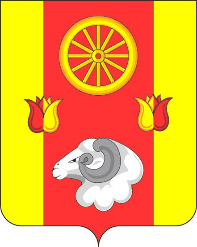 Бюджет Ремонтненского сельского поселения Ремонтненского района на 2017 год и плановый период 2018 и 2019 годов
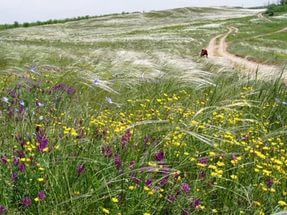 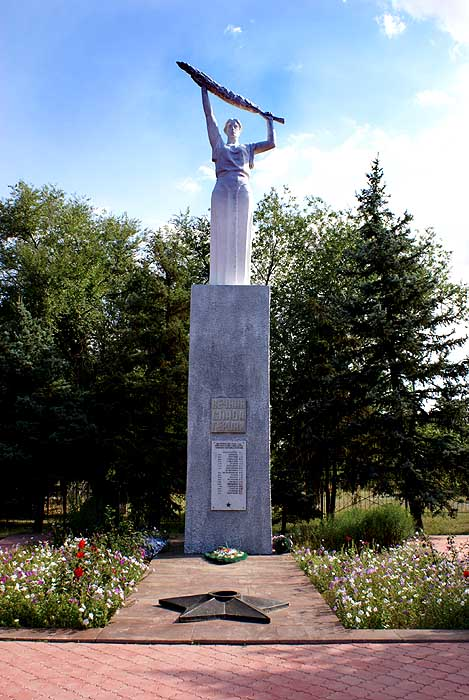 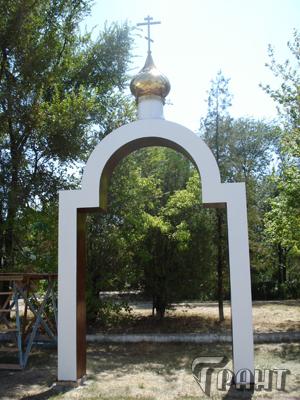 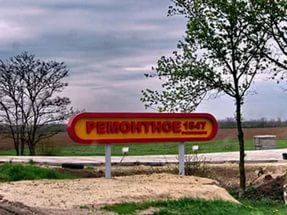 Утвержден Решением Собрания депутатов Ремонтненского сельского поселения №19 от 27 декабря 2016 года
Бюджет - форма образования и расходования денежных средств, предназначенных для финансового обеспечения задач и функций государства и местного самоуправления 
Доходы бюджета - поступающие в бюджет денежные средства
Расходы бюджета - выплачиваемые из бюджета денежные средства
Дефицит бюджета - превышение расходов бюджета над его доходами
Профицит бюджета - превышение доходов бюджета над его расходами
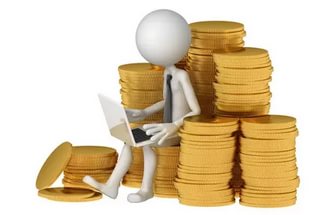 Бюджет Ремонтненского сельского поселения на 2017 год и на плановый период 2018 и 2019 годов сформирован на основании:
Прогноза социально-экономического развития Ремонтненского сельского поселения
Муниципальных программ Ремонтненского сельского поселения
Областного закона «Об областном бюджете на 2017 год и на плановый период 2018 и 2019 годов»
Основных направлений бюджетной и налоговой политики Ремонтненского сельского поселения на 2017-2019 годы (Постановление Администрации Ремонтненского сельского поселения от 18.11.2016г № 22)
Доходы бюджета
Налоговые доходы
Неналоговые доходы
Безвозмездные поступления
Поступления от уплаты налогов, установленных Налоговым кодексом Российской Федерации, 
в том числе:
налог на доходы физических лиц; 
налог на имущество  физических лиц
земельный налог;
единый сельскохозяйственный налог;
другие налоги.
Поступления от уплаты других пошлин и сборов, установленных законодательством, а также штрафов за нарушение законодательства, 
в том числе :
доходы от использования муниципального имущества и земли;
штрафные санкции;
другие.
Поступления от других бюджетов бюджетной системы (межбюджетные трансферты)
в том числе:
- Дотация на выравнивание бюджетной обеспеченности
Основные характеристики бюджета Ремонтненского сельского поселения на 2017 год и на плановый период 2018 и 2019 годов                                                                   тыс. рублей
Основные параметры бюджета Ремонтненского сельского поселения на 2017 год     тыс. рублей
Доходы бюджета
566 971.3
Расходы бюджета
568 476.5
Структура налоговых и неналоговых доходов бюджета Ремонтненского сельского поселения в 2017 годутыс. рублей
Структура налоговых и неналоговых доходов бюджета Ремонтненского сельского поселения в 2017-2019 годах тыс. рублей
Расходы бюджета Ремонтненского сельского поселения в 2017 году тыс. рублей
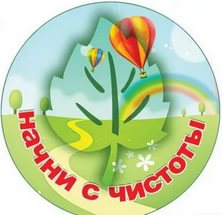 Расходы бюджета Ремонтненского сельского поселения на благоустройство территории поселения тыс. рублей
Расходы бюджета Ремонтненского сельского поселенияв 2017 году на благоустройство территории тыс. рублей
Расходы бюджета Ремонтненского сельского поселения, формируемые в рамках муниципальных программ Ремонтненского сельского поселения и непрограммные расходы                                                          тыс. рублей
Дефицит и профицит
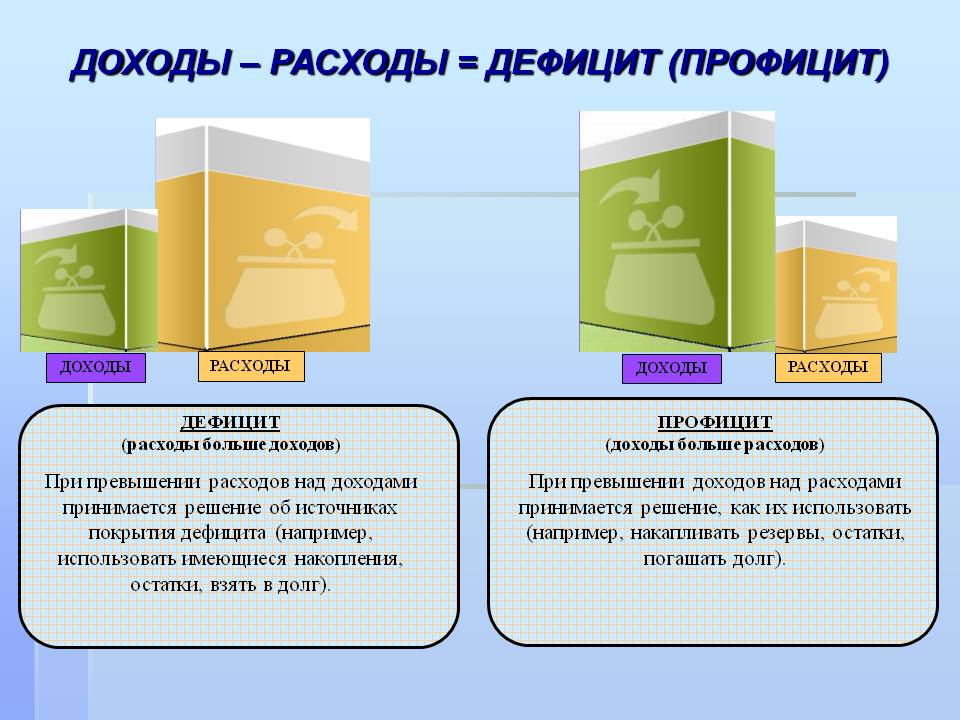